12) Vectors
12.1) 3D coordinates
Chapter CONTENTS
Your turn
Worked example
Your turn
Worked example
Your turn
Worked example
12.2) Vectors in 3D
Chapter CONTENTS
Your turn
Worked example
Your turn
Worked example
Your turn
Worked example
Your turn
Worked example
Your turn
Worked example
Your turn
Worked example
Your turn
Worked example
Your turn
Worked example
12.3) Solving geometric problems
Chapter CONTENTS
Your turn
Worked example
Your turn
Worked example
Your turn
Worked example
Your turn
Worked example
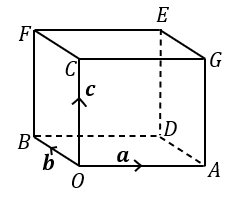 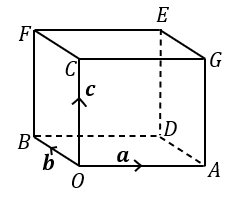 Proof
Diagrams/Graphs used with permission from DrFrostMaths: https://www.drfrostmaths.com/
12.4) Application to mechanics
Chapter CONTENTS
Your turn
Worked example
Your turn
Worked example